Measuring College and Career Readiness
NJ SLA, DLM and ACCESS:Spring 2019 Administrations Bridgeton Public SchoolsOctober 8, 2019
1
NJ Student Learning Assessments:Spring 2019 Administration
2
Comparison of Bridgeton’s Spring 2017, Spring 2018 & Spring 2019 NJSLA AdministrationsEnglish Language Arts - Percentages
*Grade 11 test was optional for 2018-2019 assessment year. **Level 4 and Level 5 is an indication a student is on pace to be college and career ready. 
Notes: Data shown is preliminary.  Percentages may not total 100 due to rounding.
3
Comparison of Bridgeton’s Spring 2017, Spring 2018 & Spring 2019 NJSLA AdministrationsMathematics - Percentages
*Approximately 30,000 New Jersey students in grade 8 participated in the Algebra I assessment. Thus, Math 8 outcomes are not representative of grade 8 performance as a whole. **Level 4 and Level 5 is an indication a student is on pace to be college and career ready.
 *** NJSLA 2018-2019 assessments were optional for 11th Grade students
Notes: Data shown is preliminary.  Percentages may not total 100 due to rounding. ALG 1 Is Algebra 1; GEO is Geometry; ALG II is Algebra 2.
4
Comparison of Bridgeton’s 2017 to 2019 Spring NJSLA AdministrationsEnglish Language Arts – Percentage Changes
* NJSLA 2018-2019 assessments were optional for 11th Grade students . State Percentages do not include results for Grade 11.
Notes: Percentages may not total 100 due to rounding.
The plus sign (+) indicates an increase of the % change from the previous year where a minus sign (-) shows a decrease of the % change from the previous year.
5
Comparison of Bridgeton’s 2017 to 2019 Spring NJSLA AdministrationsMathematics – Percentage Changes
*Some students in grade 8 participated in the Algebra I assessment in place of the 8th grade Math assessment. Thus, Math 8 outcomes are not representative of grade 8 performance as a whole. *** NJSLA 2018-2019 assessments were optional for 11th Grade students, state results do not include Grade 11 results.
Notes: Percentages may not total 100 due to rounding.
- The plus sign (+) indicates an increase of the % change from the previous year where a minus sign (-) shows a decrease of the % change from the previous year.
6
Comparison of Bridgeton’s Number of Students Tested Spring 2018 & Spring 2019 NJSLA AdministrationsEnglish Language Arts
** NJSLA 2018-2019 assessments were optional for 11th Grade students.
Note: “Students Tested” represents individual valid test scores for English Language Arts.
7
Comparison of Bridgeton’s Number of Students TestedSpring 2018 & Spring 2019 NJSLA AdministrationsMathematics
*Some students in grade 8 participated in the Algebra I assessment in place of the 8th grade Math assessment. Thus, Math 8 outcomes are not representative of grade 8 performance as a whole.
** NJSLA 2018-2019 assessments were optional for 11th Grade students
Notes: “Students Tested” represents individual valid test scores for Mathematics.
8
Comparison of Bridgeton’s Spring 2019 NJSLA AdministrationsEnglish Language Arts to New JerseyPercentages for 2019
*Grade 11 does not include students who took an AP/IB test.
** NJSLA 2018-2019 assessments were optional for 11th Grade students, state results do not include Grade 11 results.
Notes: Percentages may not total 100 due to rounding.
9
Comparison of Bridgeton’s Spring 2019 NJSLA AdministrationsMathematics to New Jersey - Percentages for 2019
*Some students in grade 8 participated in the Algebra I assessment in place of the 8th grade Math assessment. Thus, Math 8 outcomes are not representative of grade 8 performance as a whole.
** NJSLA 2018-2019 assessments were optional for 11th Grade students, state results do not include Grade 11 results.
Notes: Percentages may not total 100 due to rounding.
10
Bridgeton’s2019 Spring NJSLA School- & Grade-Level OutcomesEnglish Language Arts Grade 3 - Percentages
11
Bridgeton’s2019 Spring NJSLA School- & Grade-Level OutcomesEnglish Language Arts Grade 4 - Percentages
12
Bridgeton’s2019 Spring NJSLA School- & Grade-Level OutcomesEnglish Language Arts Grade 5 - Percentages
13
Bridgeton’s2019 Spring NJSLA School- & Grade-Level OutcomesEnglish Language Arts Grade 6 - Percentages
14
Bridgeton’s2019 Spring NJSLA School- & Grade-Level OutcomesEnglish Language Arts Grade 7 - Percentages
15
Bridgeton’s2019 Spring NJSLA School- & Grade-Level OutcomesEnglish Language Arts Grade 8 - Percentages
16
Bridgeton’s2019 Spring NJSLA School- & Grade-Level OutcomesMathematics Grade 3 - Percentages
17
Bridgeton’s2019 Spring NJSLA School- & Grade-Level OutcomesMathematics Grade 4 - Percentages
18
Bridgeton’s2019 Spring NJSLA School- & Grade-Level OutcomesMathematics Grade 5 - Percentages
19
Bridgeton’s2019 Spring NJSLA School- & Grade-Level OutcomesMathematics Grade 6 - Percentages
20
Bridgeton’s2019 Spring NJSLA School- & Grade-Level OutcomesMathematics Grade 7 - Percentages
21
Bridgeton’s2019 Spring NJSLA School- & Grade-Level OutcomesMathematics Grade 8 - Percentages
22
Dynamic Learning Maps:Spring 2019 Administration
23
Bridgeton’s2018 Spring DLM District- & Grade-Level Outcomes
24
Bridgeton’s2019 Spring DLM School- & Grade-Level Outcomes
25
ACCESS for ELLs:Spring 2019 Administration
26
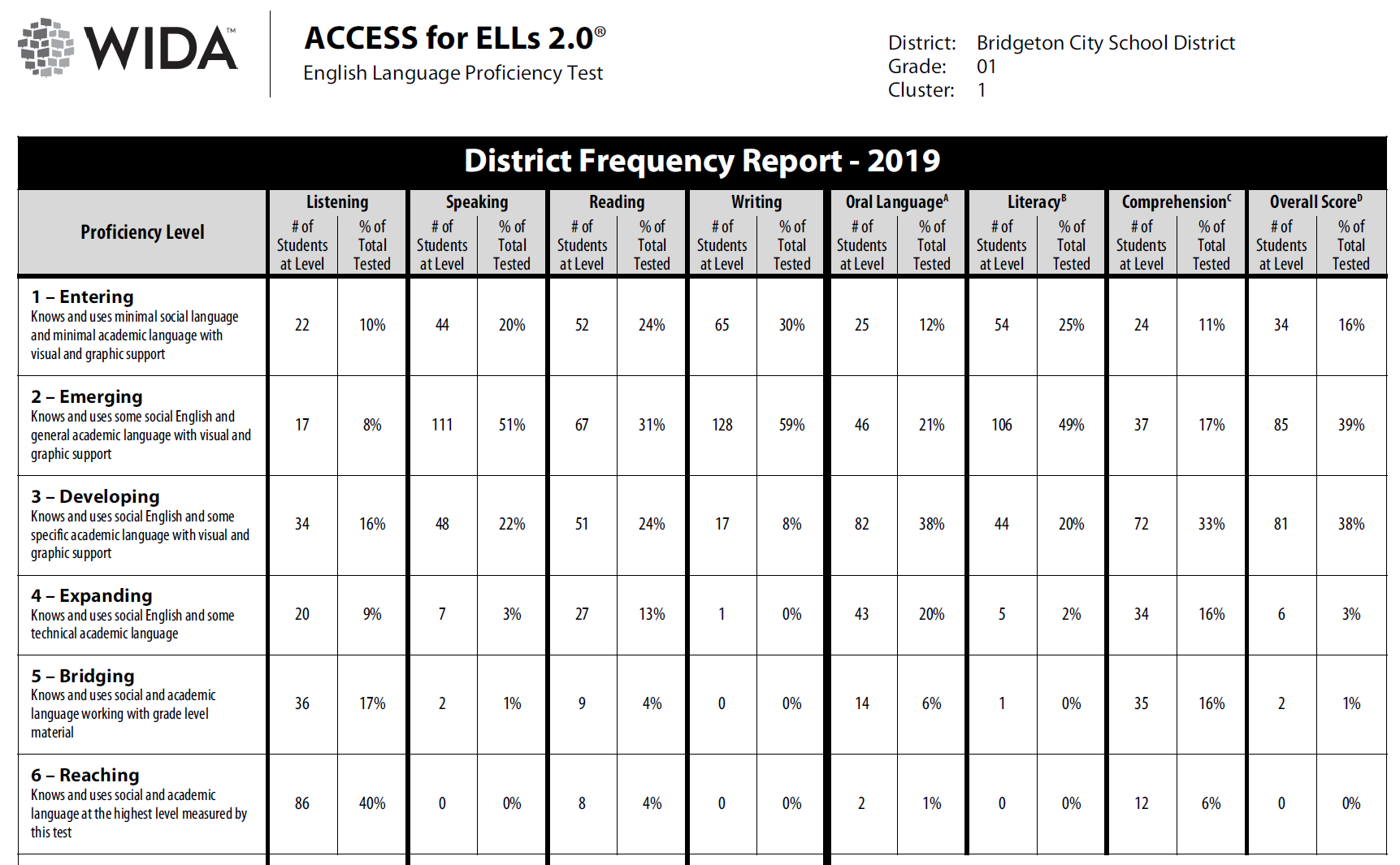 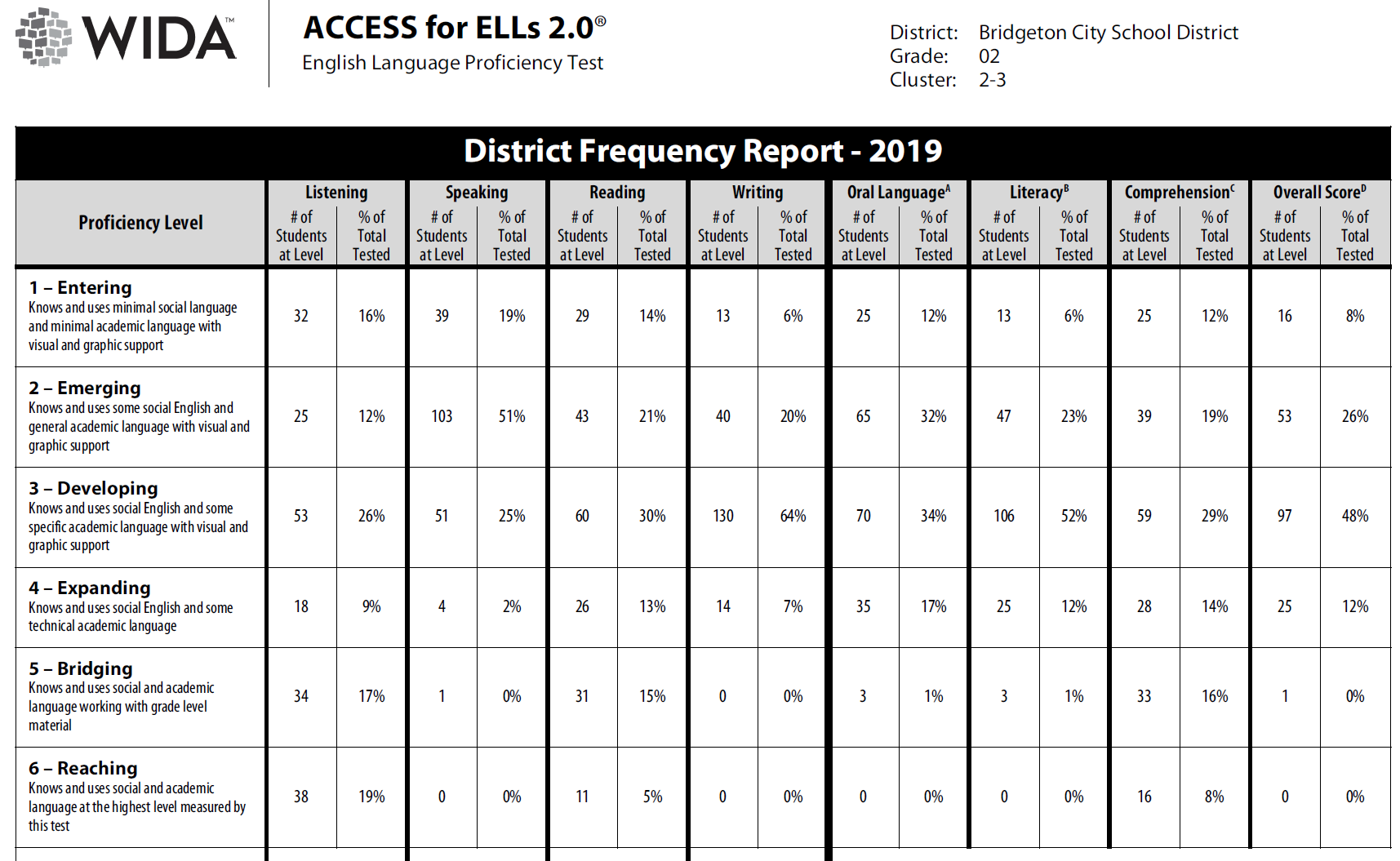 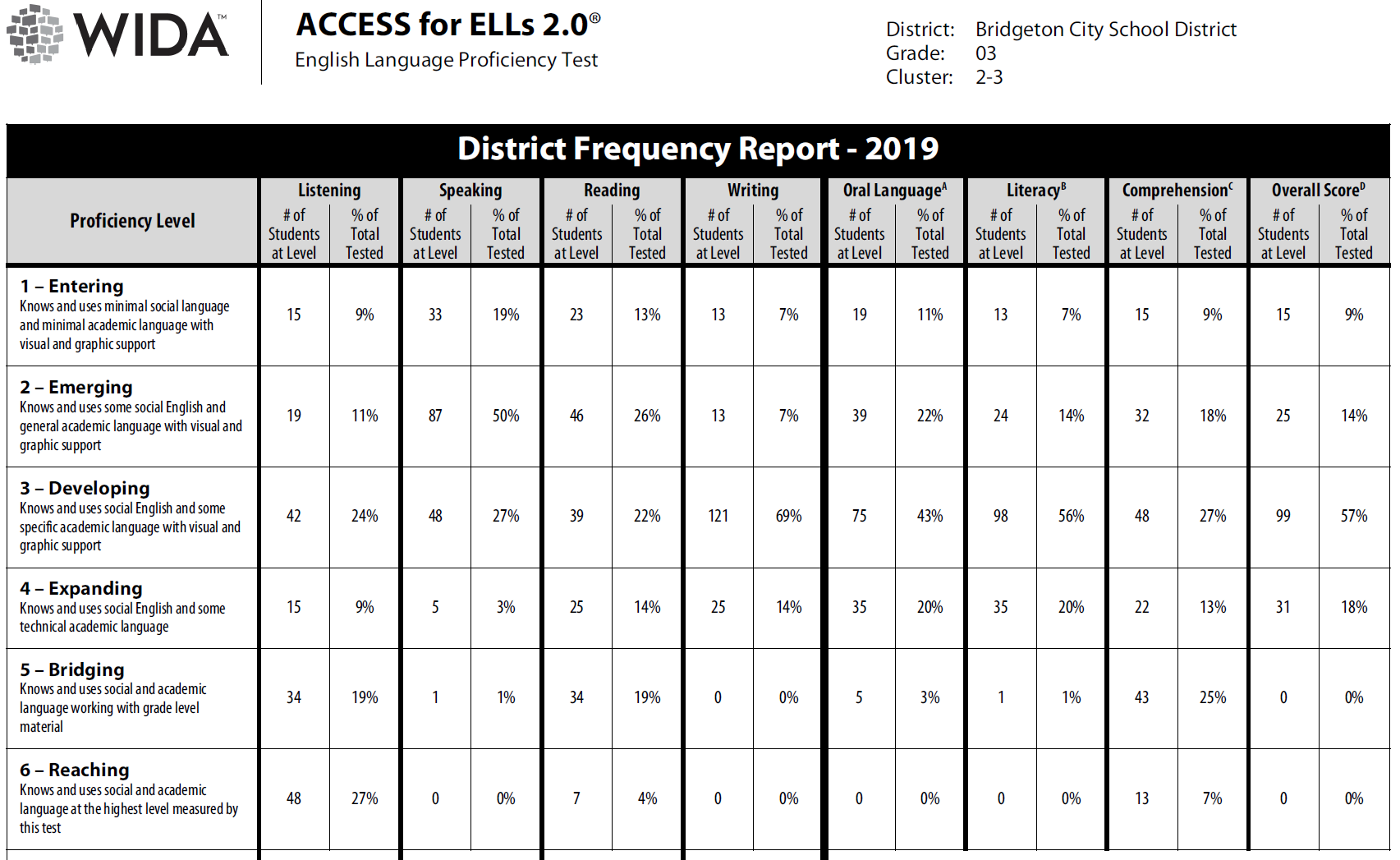 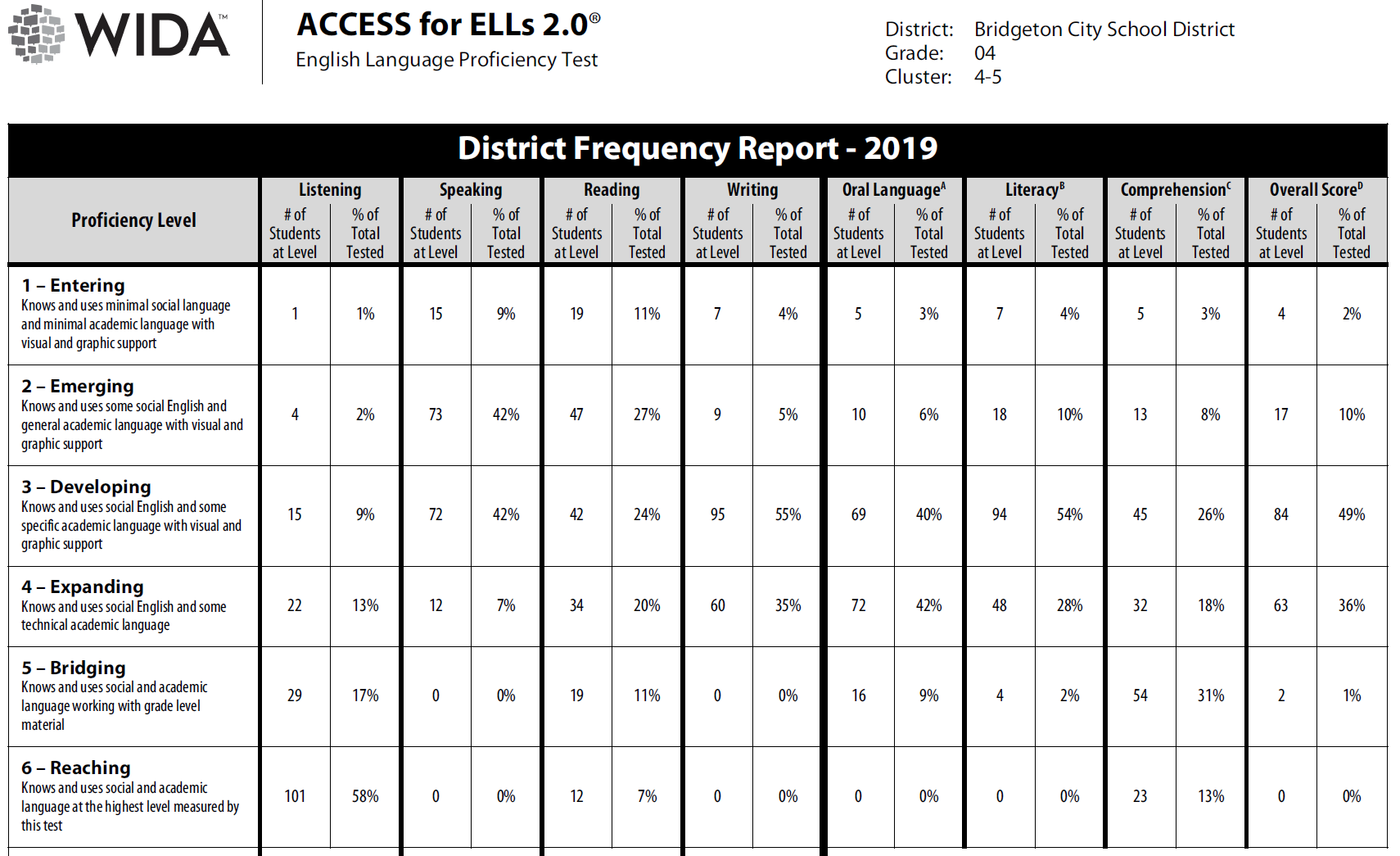 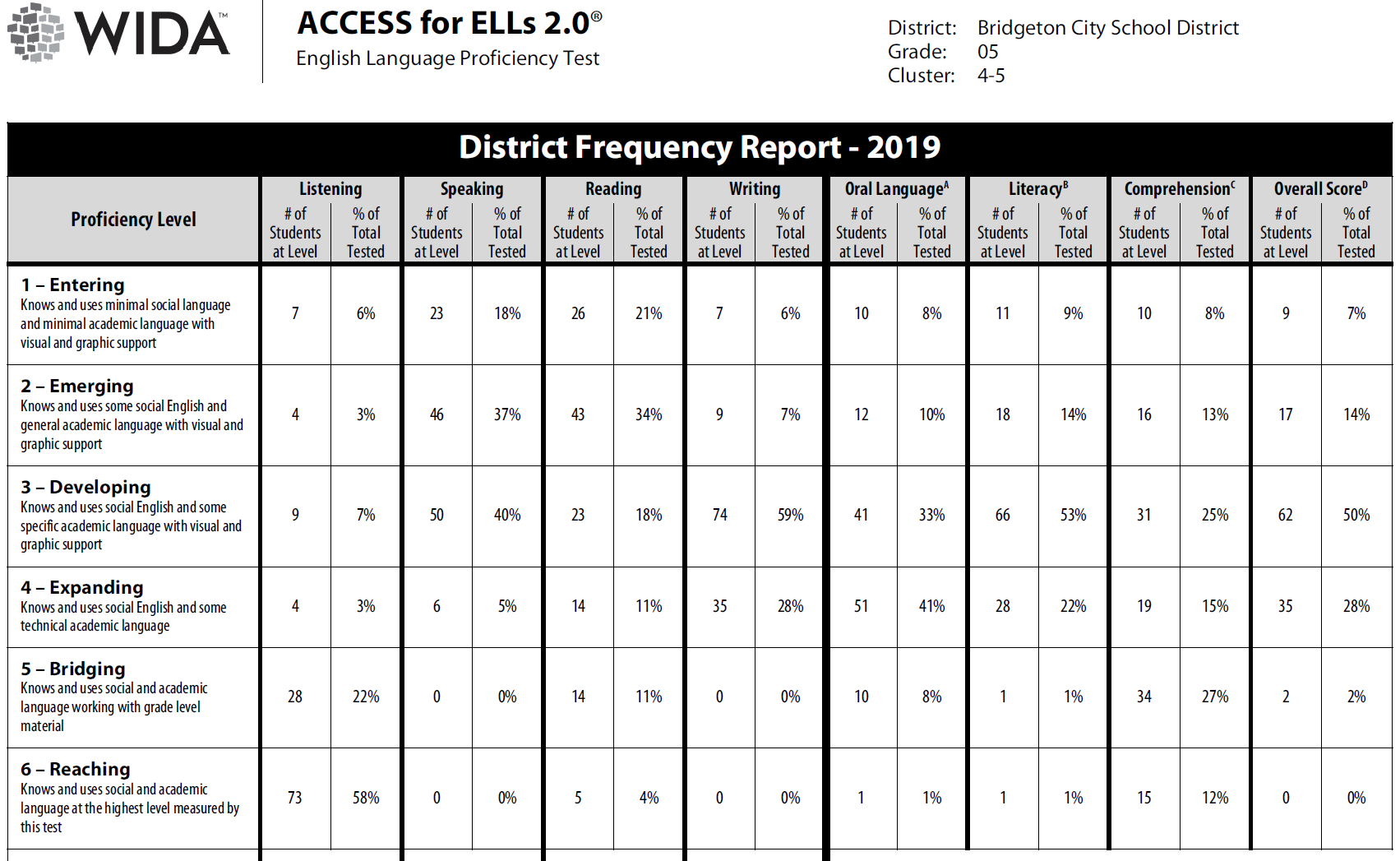 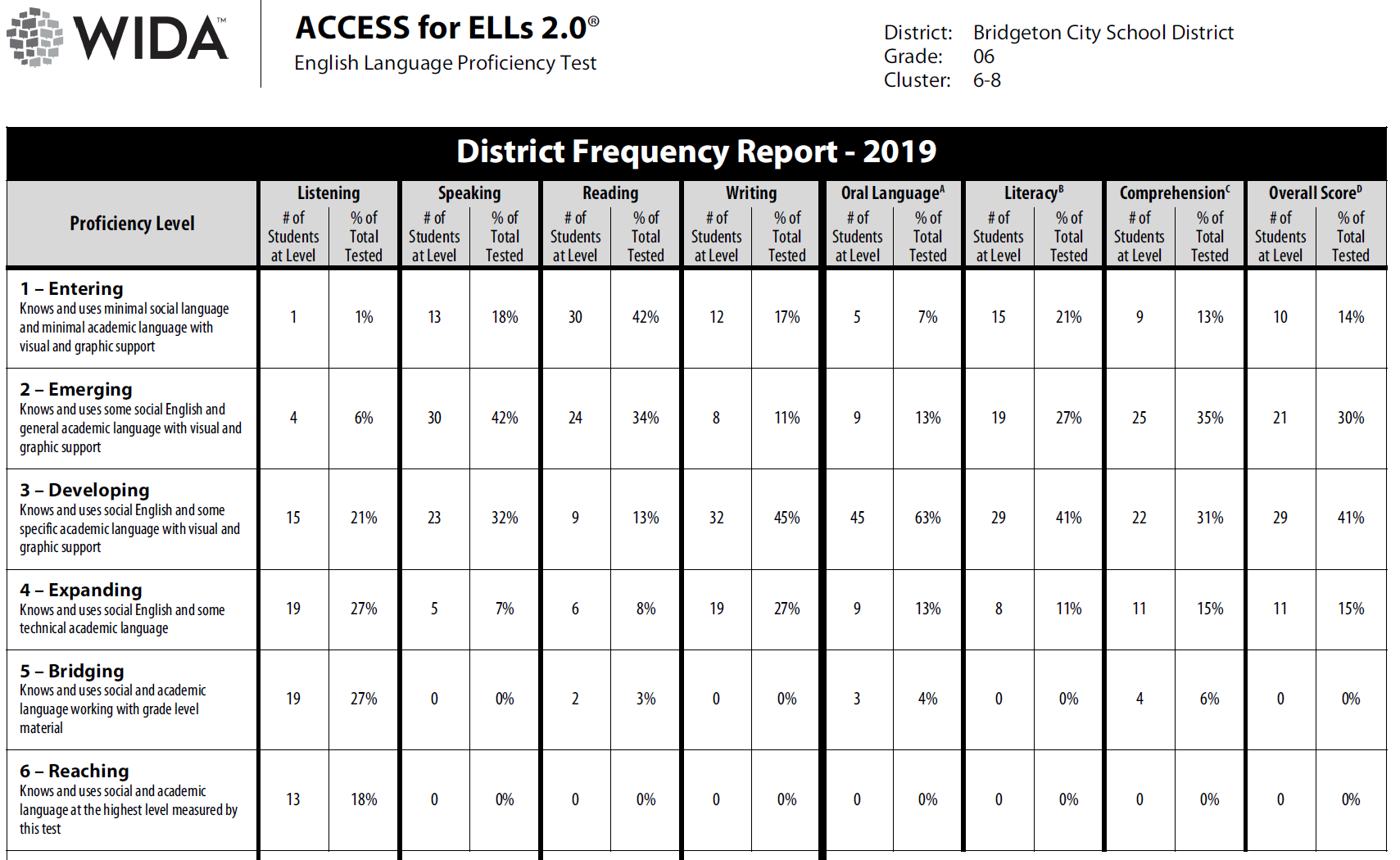 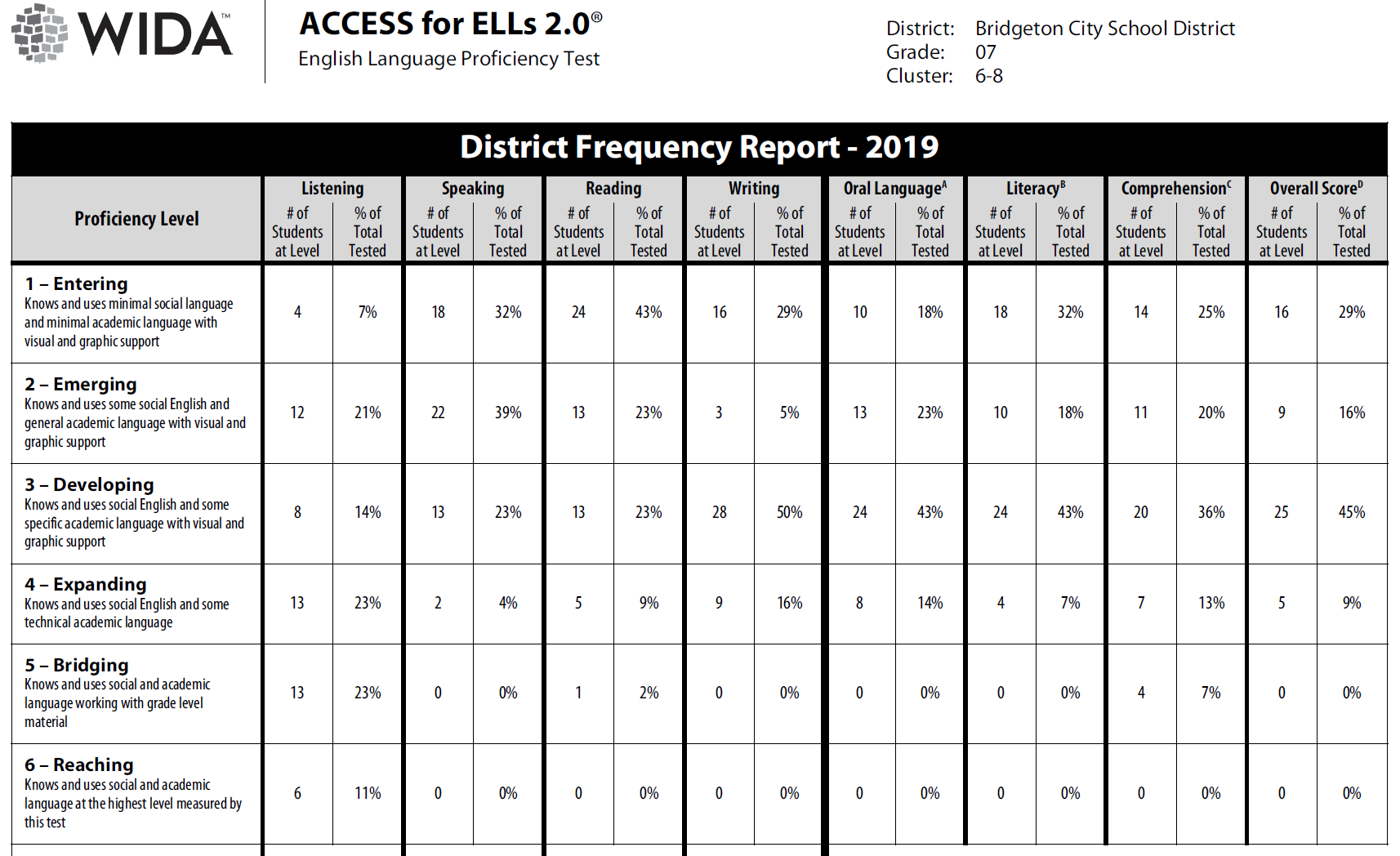 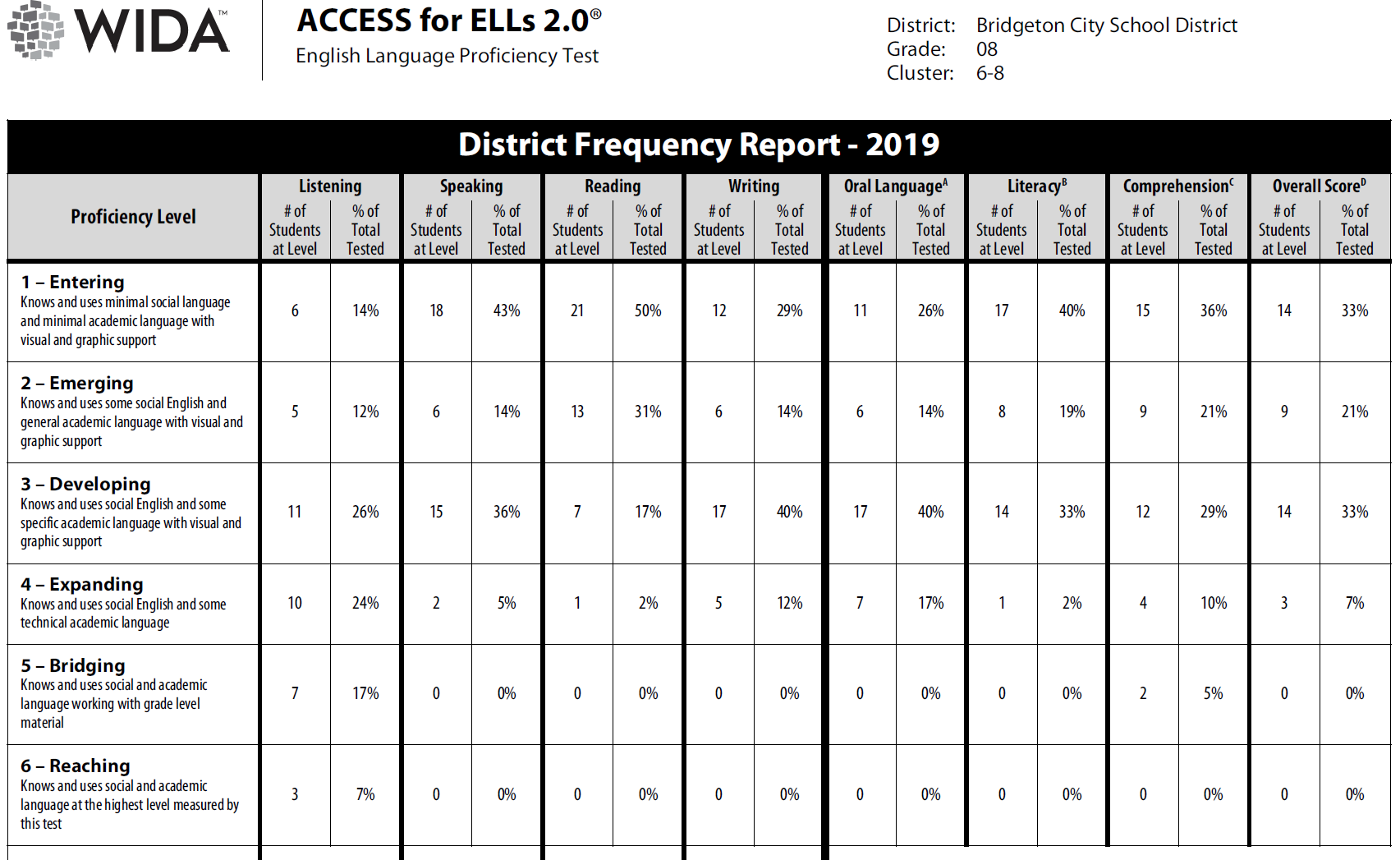 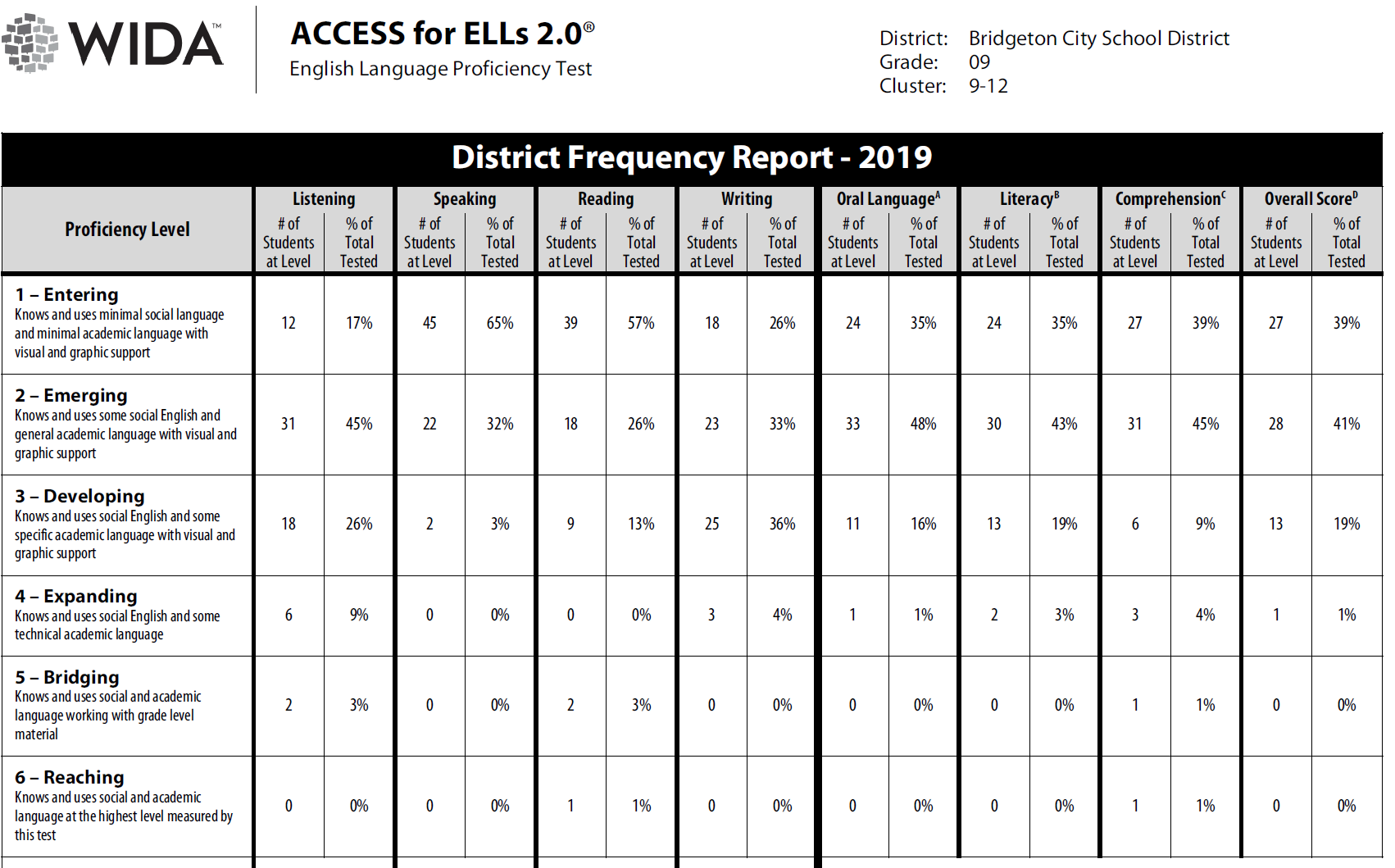 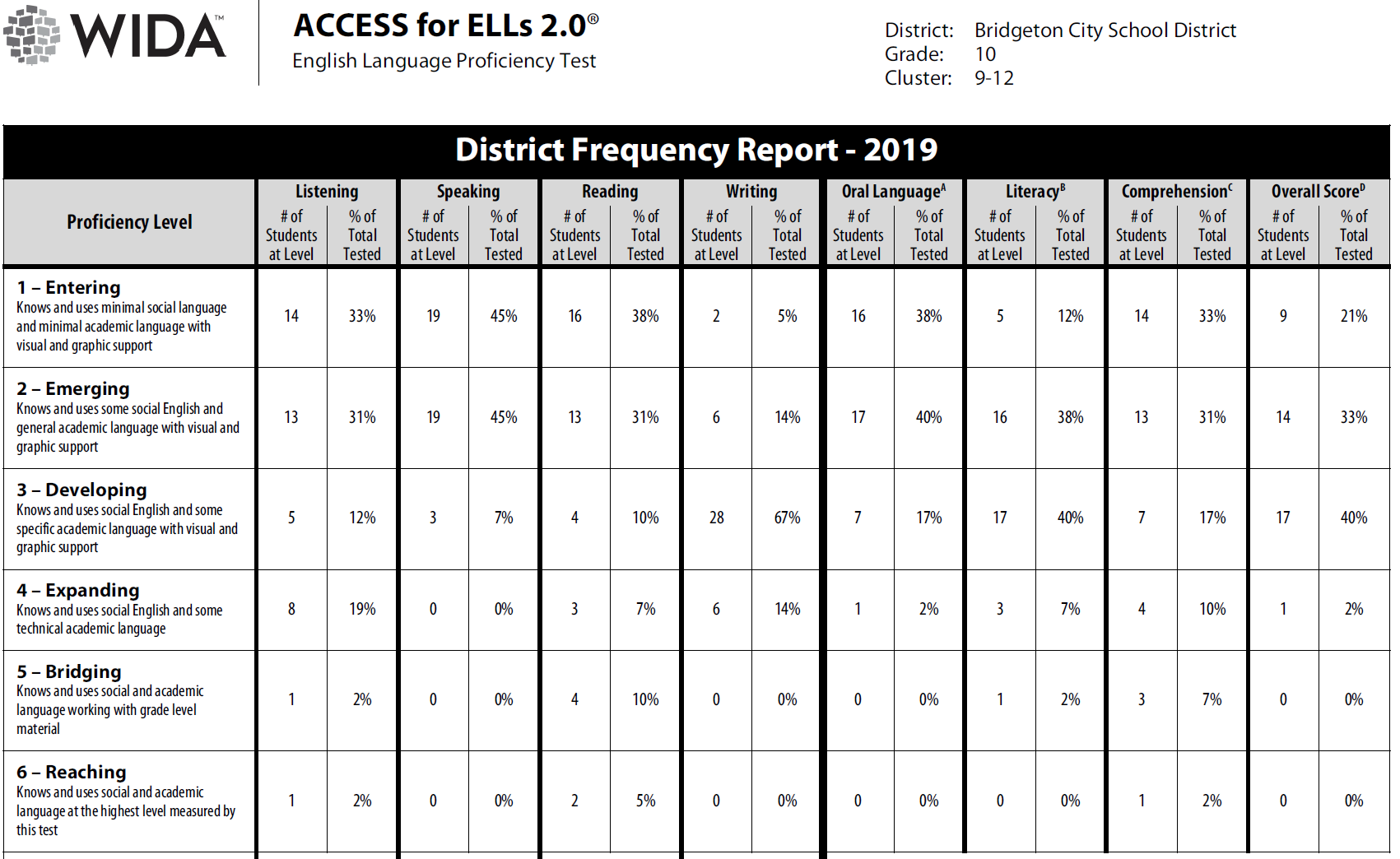 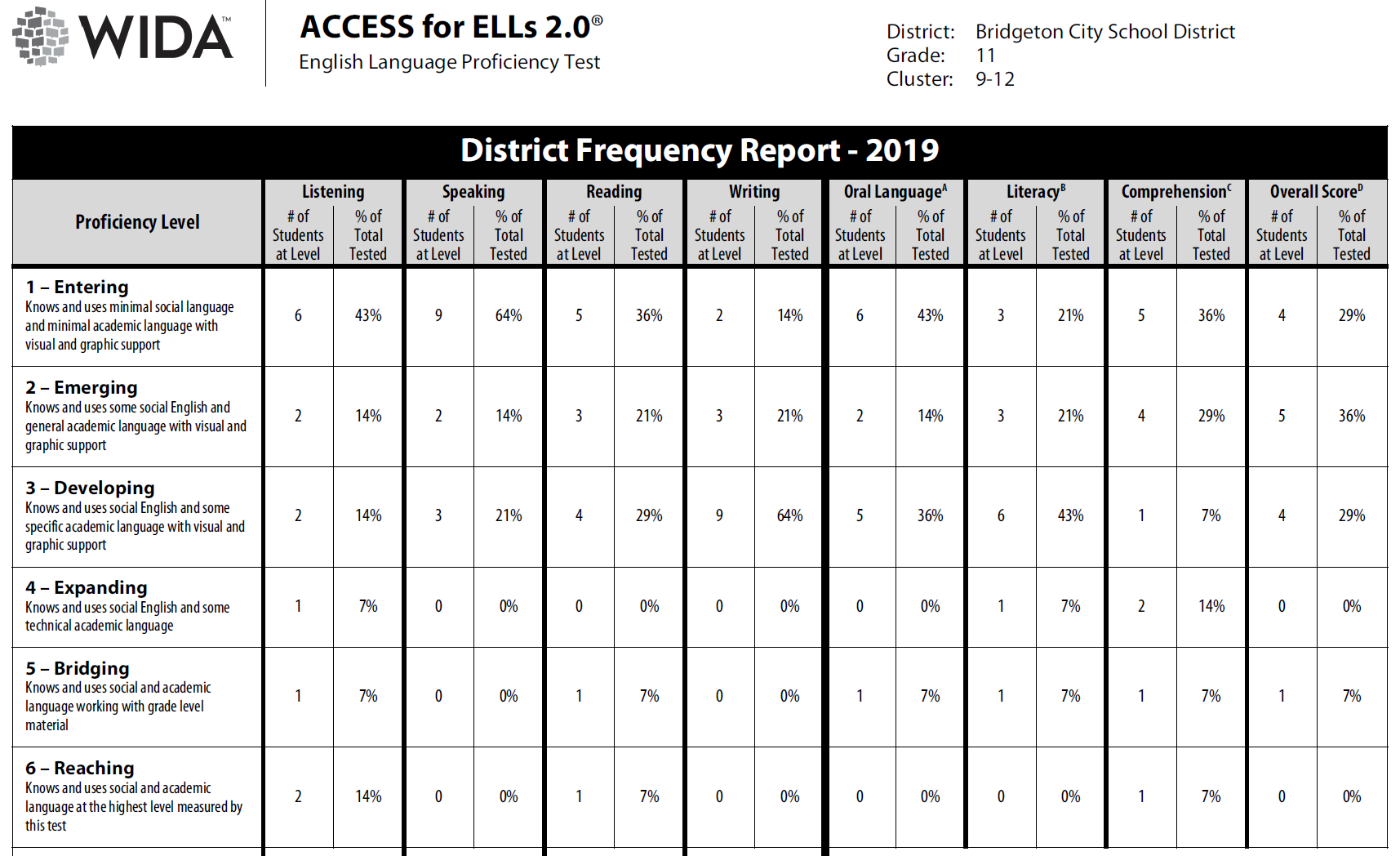 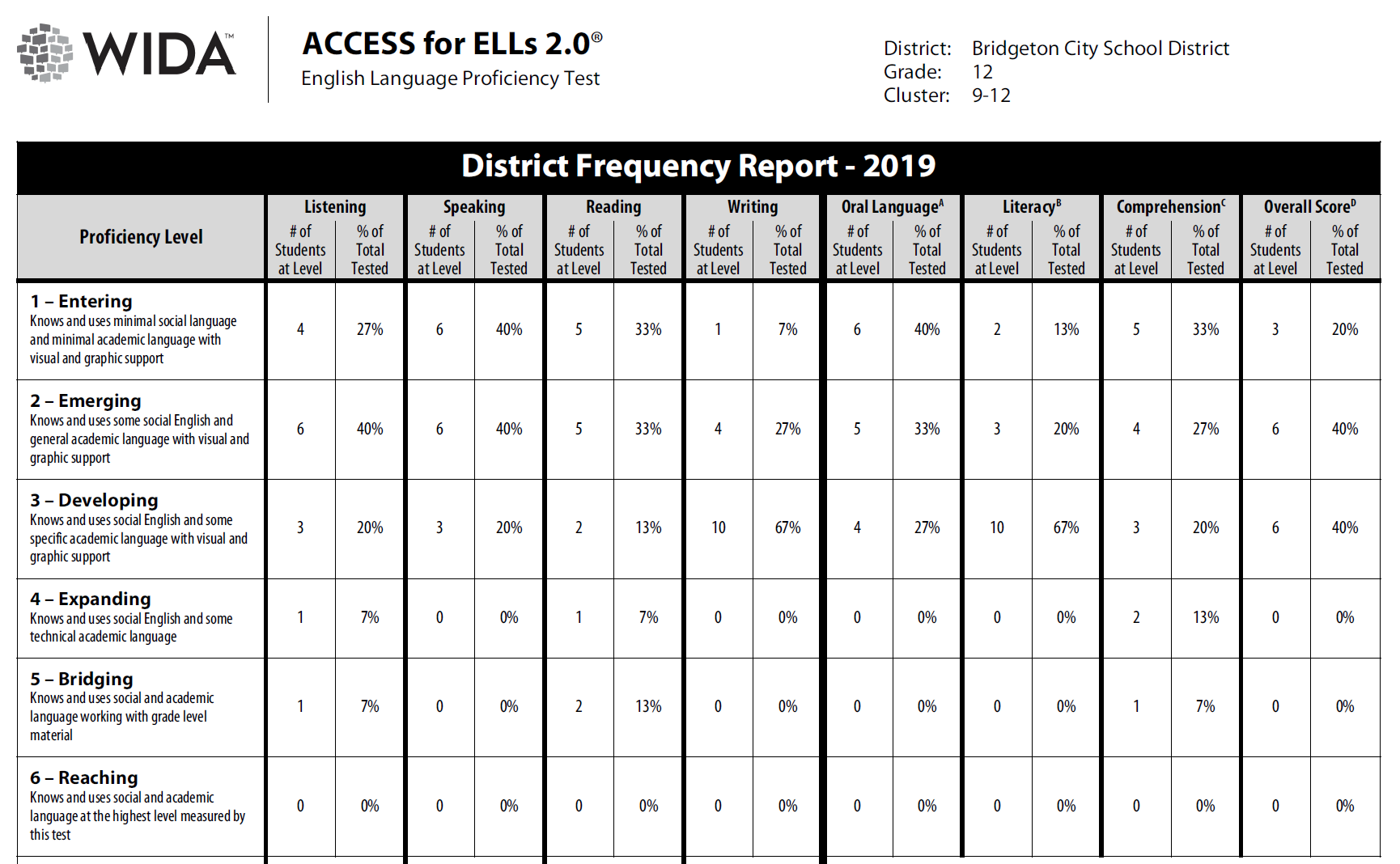 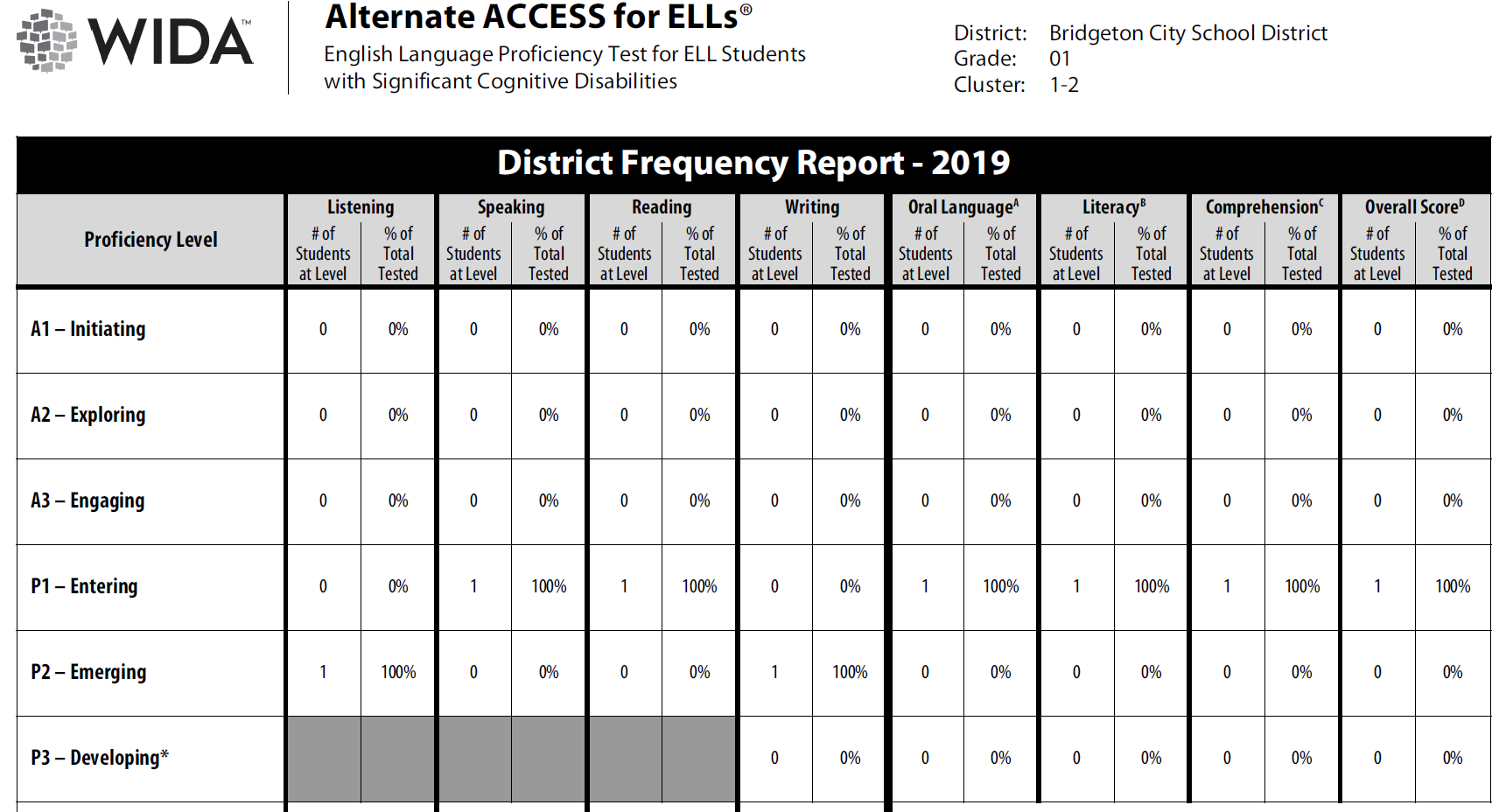 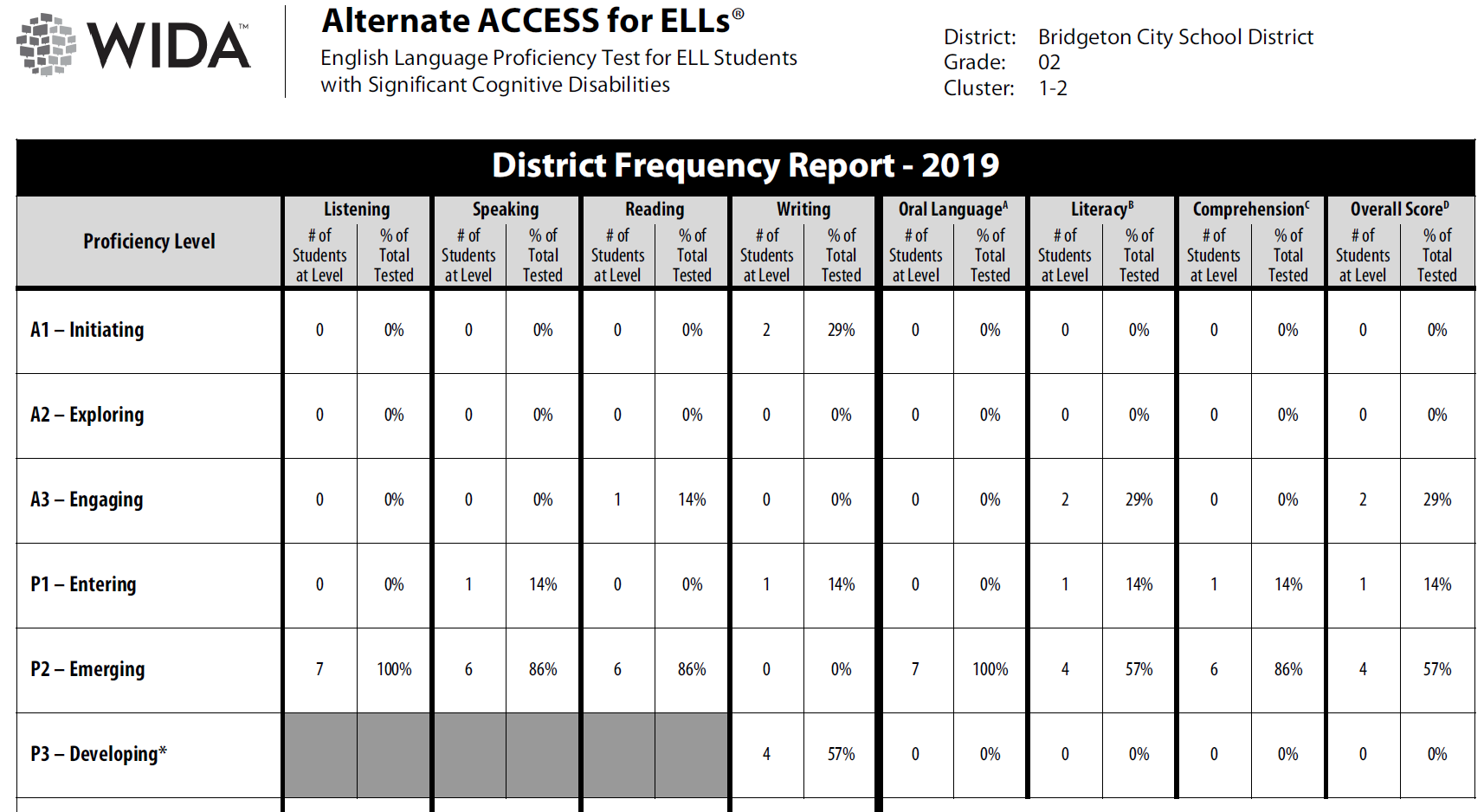 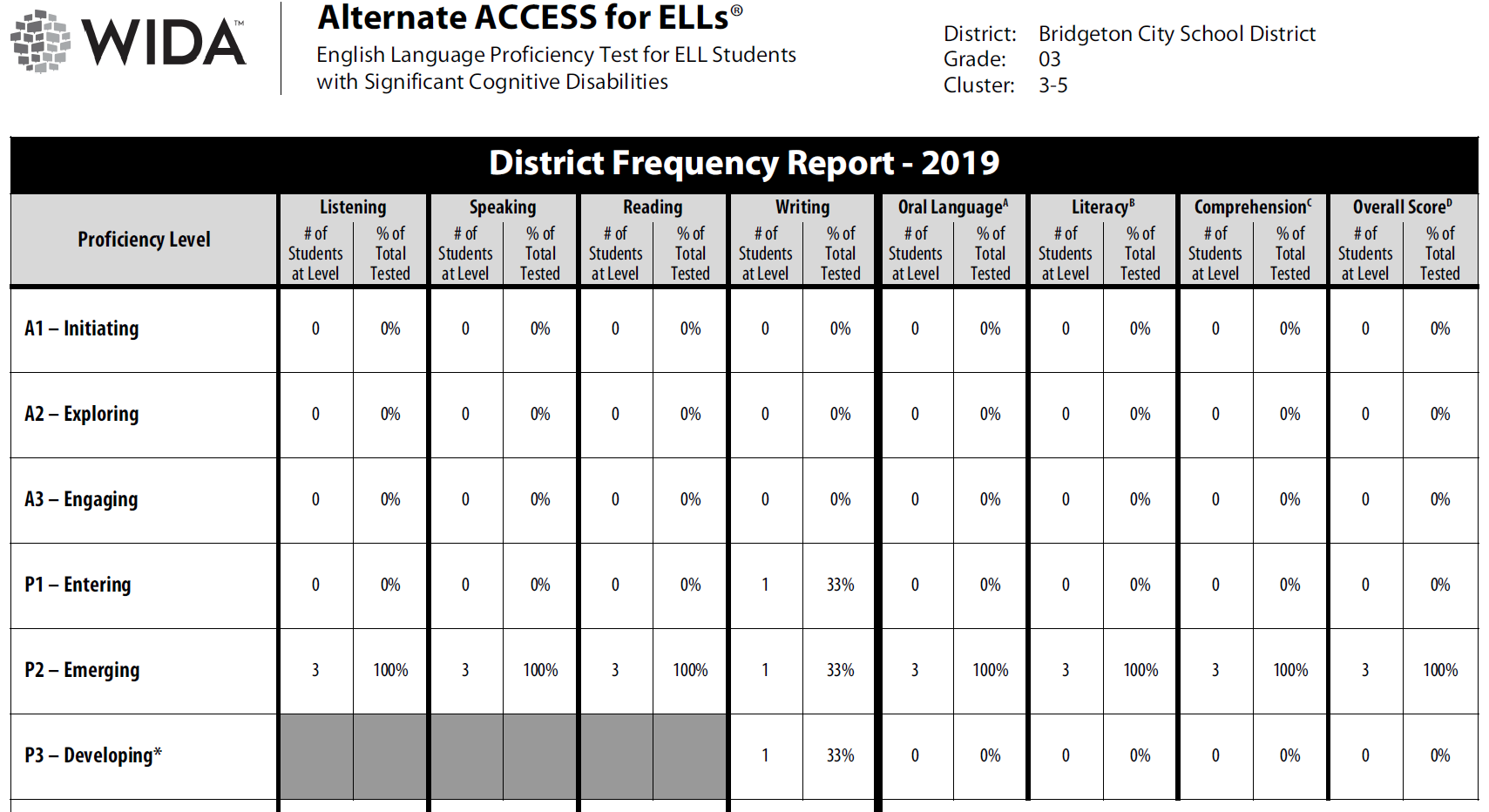 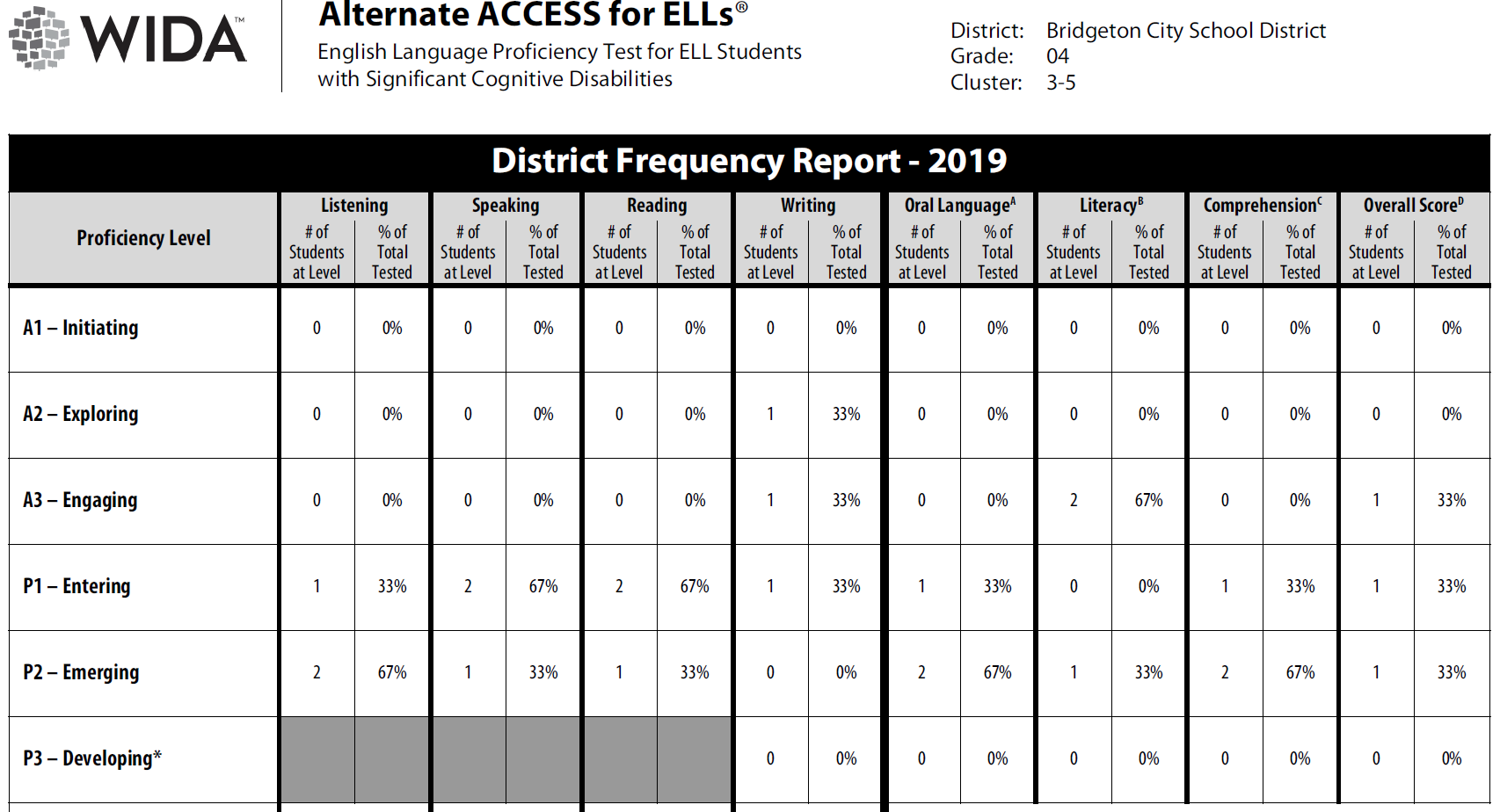 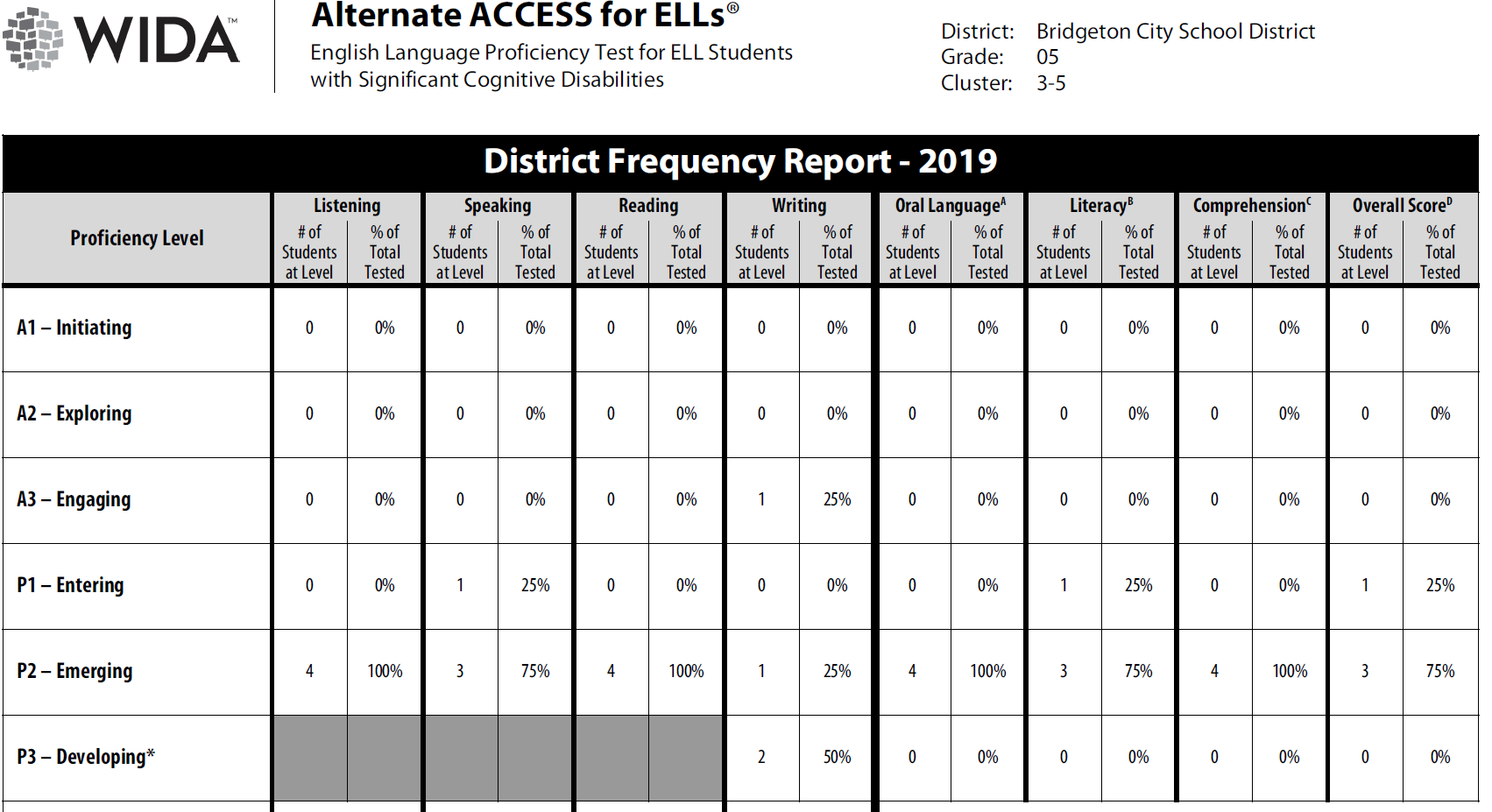 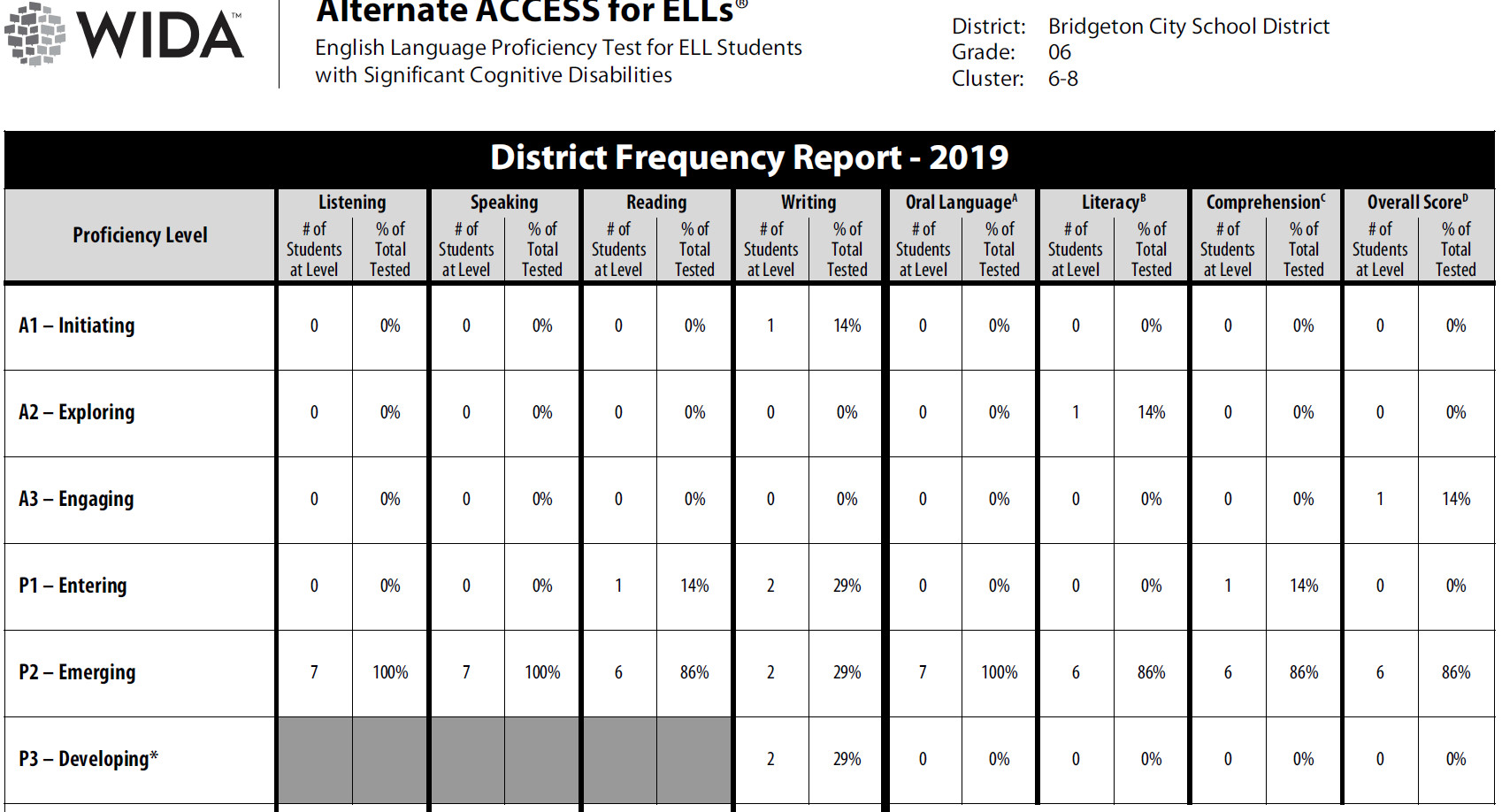 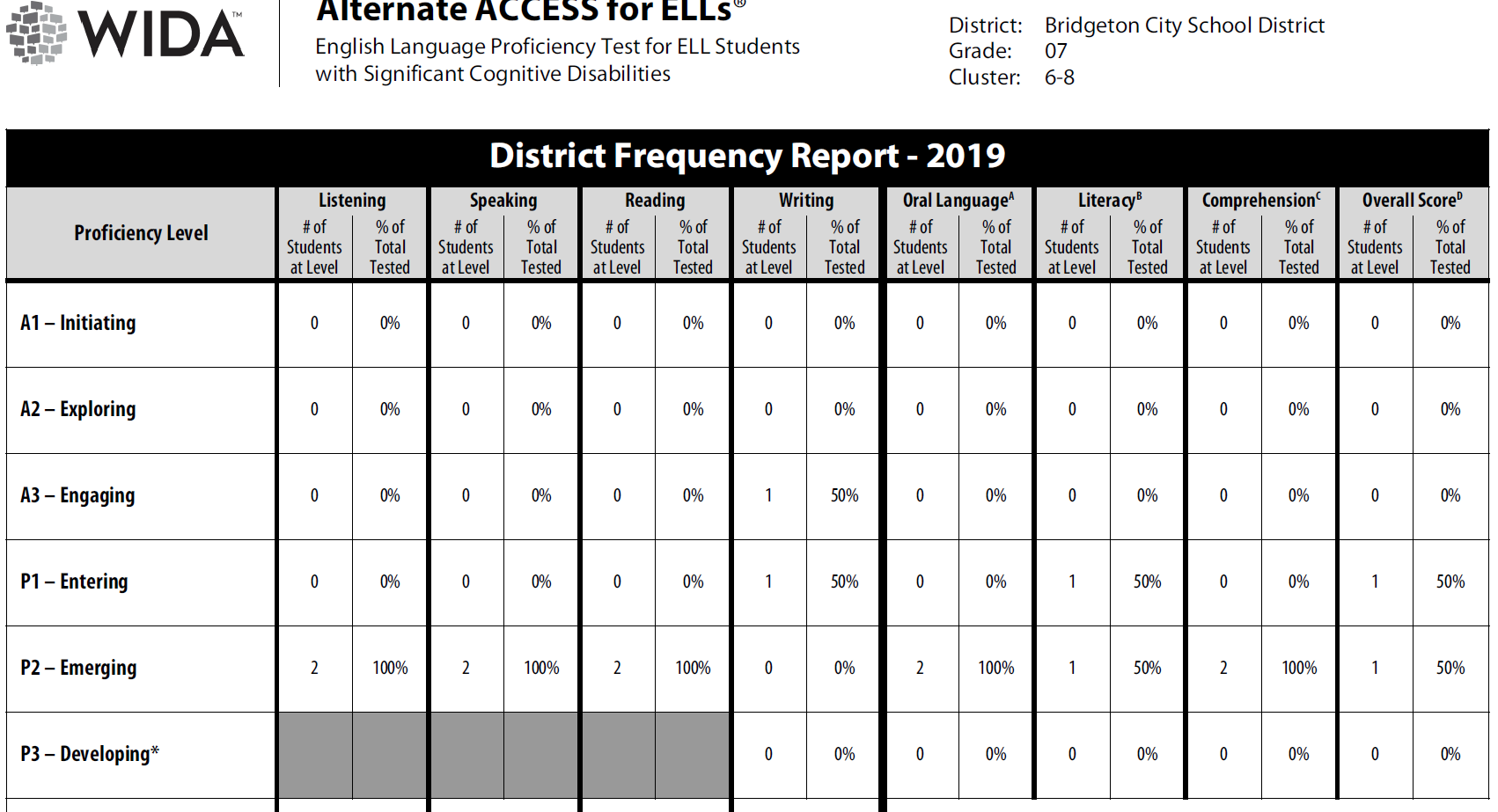 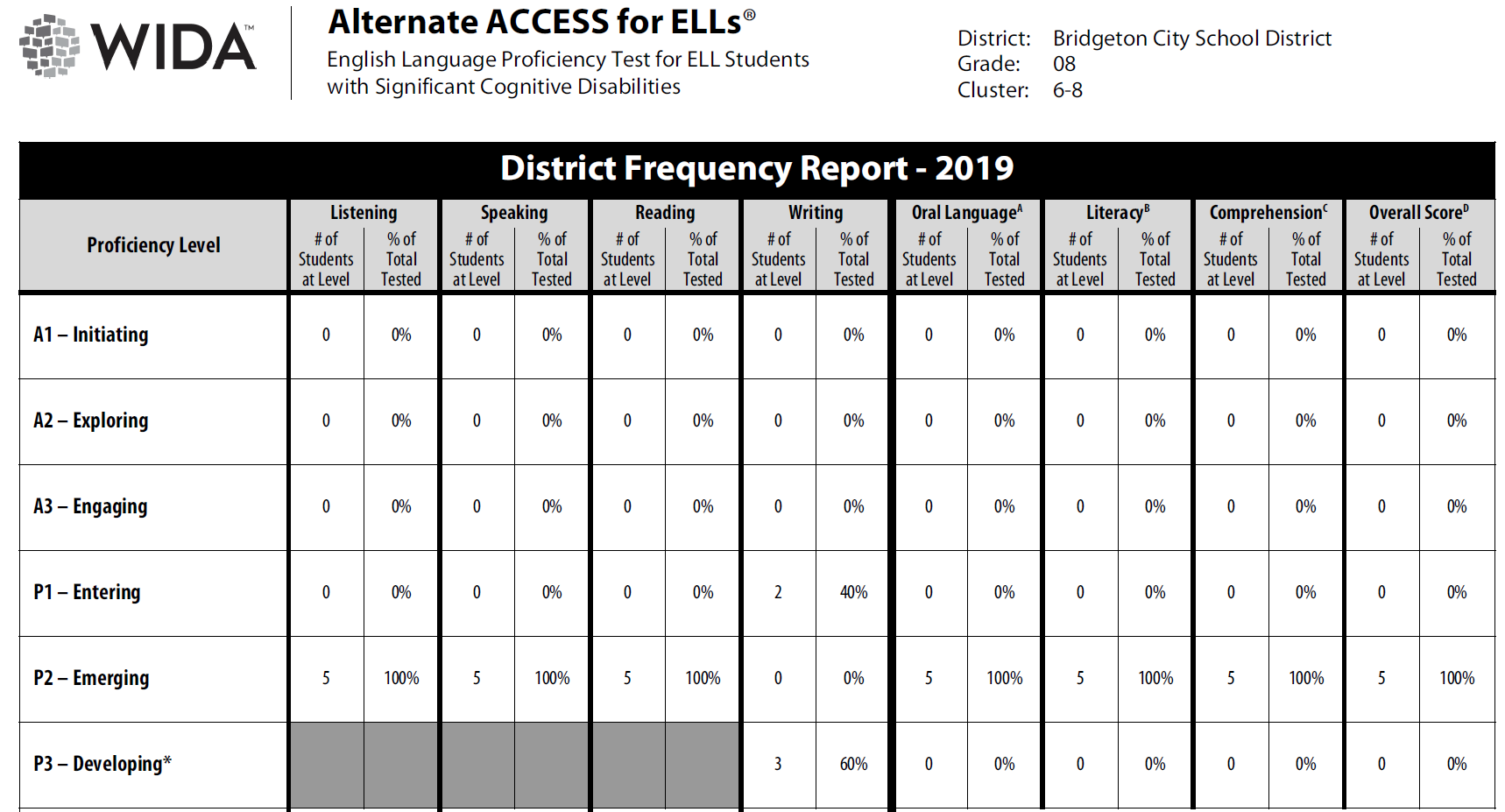